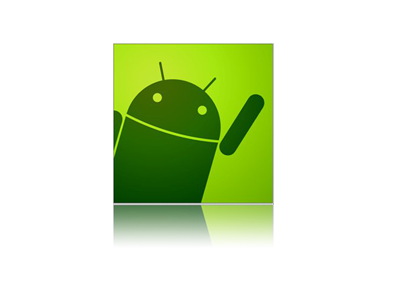 1
Hybrid Mobile Applications - ICD0018
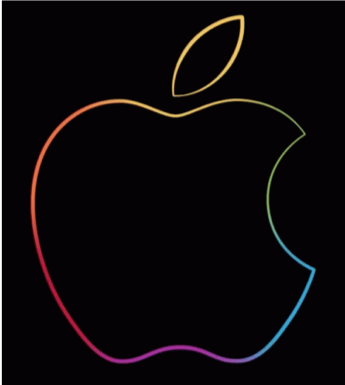 TalTech IT College, Andres Käver, 2019-2020, Fall semester
Web: http://enos.Itcollege.ee/~akaver/HybridMobile
Skype: akaver   Email: akaver@itcollege.ee
2
React Native
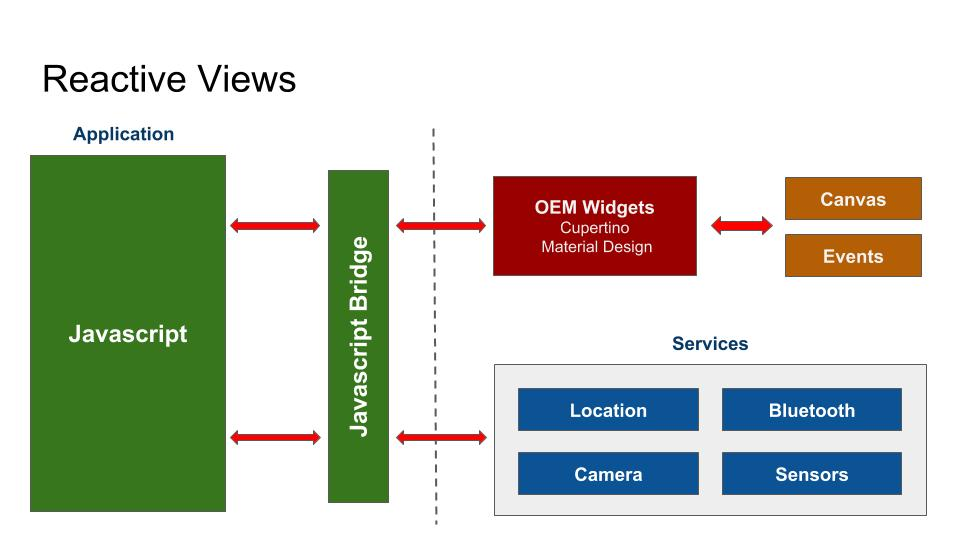 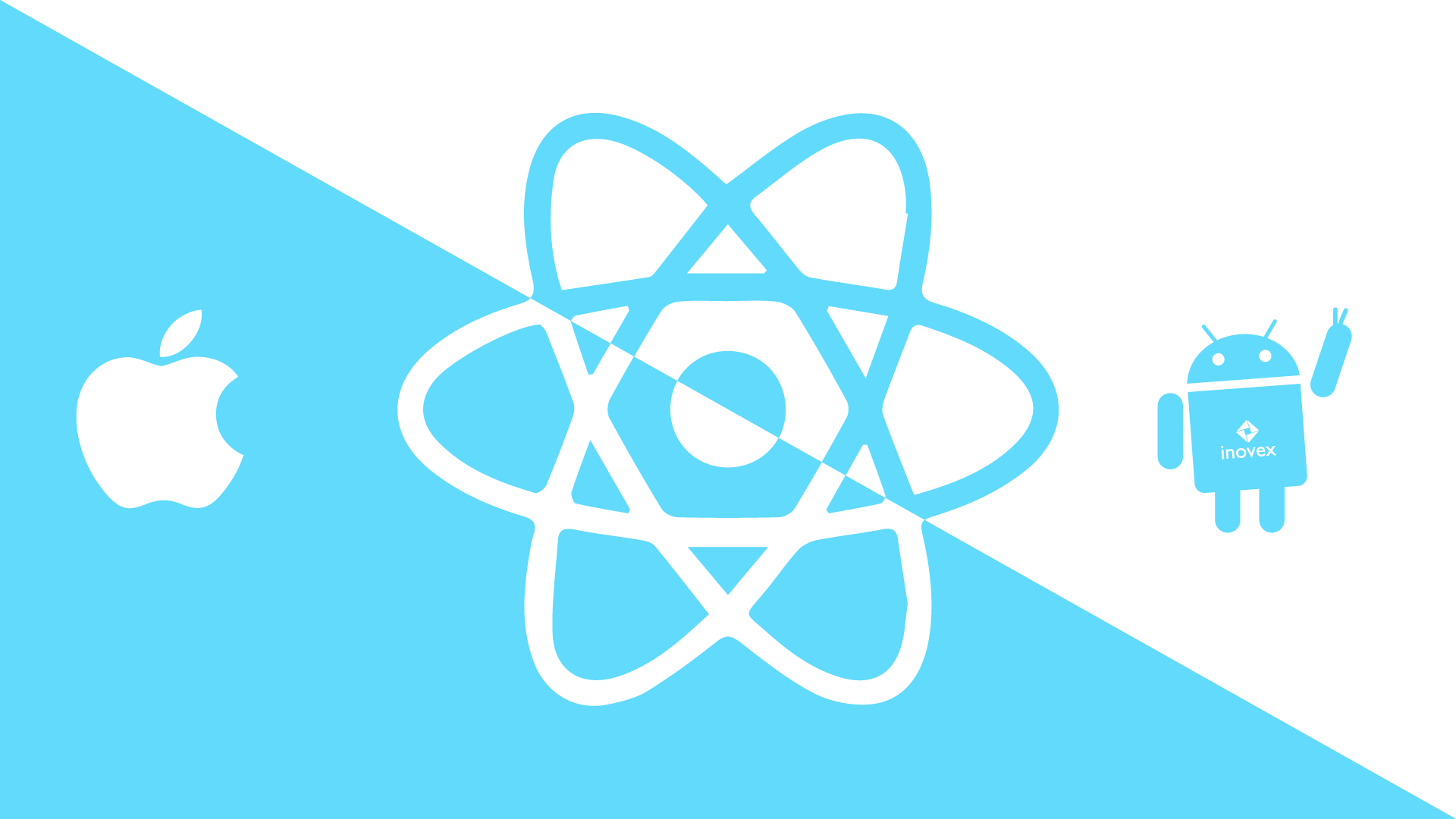 3
React N
Initial release: 2015
Facebook and community
Open source project - https://github.com/facebook/react-native
Under active development, release branch every two weeks
Currently ver 0.6X
4
React N
React Native is like React, but it uses native components instead of web components as building blocks. 

UI is rendered using platform native components - buttons, lists, navigation view, etc.

Uses the same concepts, as React – JSX, components, state, props.

Main language is JS – ES2015/ES6
5
React N – Hello, world!
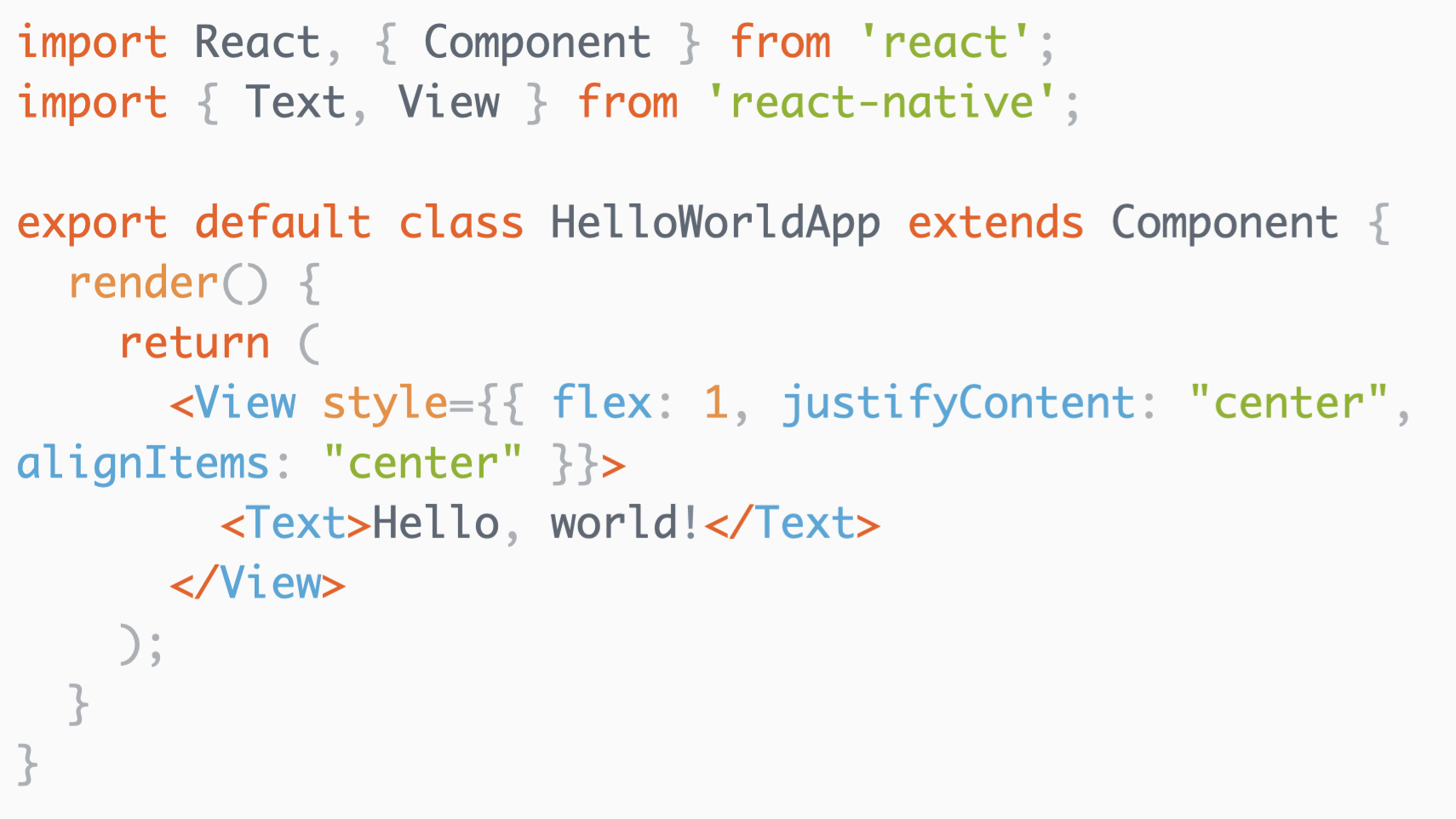 6
React N – installation
Two ways to start development – Expo or CLI
Expo – more handholding, less components, less possibilities, for newcomers. Requires only Node.
CLI – full experience, somewhat complicated. Requires lots of external tooling.
7
React N - CLI
macOS
Node, Watchman, CLI, JDK, Android Studio, Xcode for iOS
Windows
Node, CLI, Python2, JDK, Android Studio
Linux
Node, CLI, JDK, Android Studio

Find exact instructions at
https://facebook.github.io/react-native/docs/getting-started
8
React N – First Project
Init project>react-native init RNTest01

Run it>cd RNTest01>react-native run-android
9
React N - IDE
VS Studio Code
React Native Toolshttps://marketplace.visualstudio.com/items?itemName=vsmobile.vscode-react-nativehttps://github.com/microsoft/vscode-react-native

React-Native/React/Redux snippets for es6/es7https://marketplace.visualstudio.com/items?itemName=EQuimper.react-native-react-redux
10
React N - TypeScript
Lets create a project:react-native init RNTest02 --template typescript

https://devblogs.microsoft.com/typescript/typescript-and-babel-7/
https://facebook.github.io/react-native/blog/2018/05/07/using-typescript-with-react-native
11
React N – Basic TS app
import React from 'react';
import { Hello } from './components/Hello';
const App = () => {
  return (
    <Hello name="Andres"></Hello>
  );
};
export default App;
12
React N - component
import React from 'react';
import { StyleSheet, Text, View } from 'react-native';
export interface Props {
    name: string;
}
export class Hello extends React.Component<Props> {
    constructor(props: Props) {
        super(props);
    }
    render() {
        return (
            <View style={styles.root}>
                <Text style={styles.greeting}>
                    Hello, {this.props.name}
                </Text>
            </View>
        );
    }
}
const styles = StyleSheet.create({
    root: {
        flex: 1,
        justifyContent: "center",
        alignItems: "center"
    },
    greeting: {
        color: '#999',
        fontWeight: 'bold',
    },
});